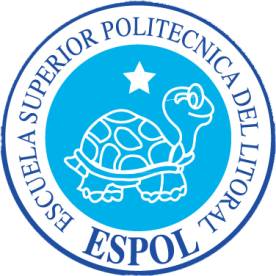 DISEÑO Y PLAN DE IMPLEMENTACIÓN DE UN LABORATORIO DE CIENCIAS FORENSES DIGITALES
Integrantes:
 Calderón Valdiviezo Ricardo
 Guzmán Reyes Gisell
 Salinas González Jessica
Agenda
Introducción
Delito Informático
Concepto  y  clasificación
Legislación referente a delitos informáticos
Legislación Nacional
Convenios y organizaciones internacionales 
Ciencias Forenses Digitales
Concepto y objetivos
Análisis forense digital 
Evidencia Digital
Peritaje y peritos informáticos
Definición de la metodología Forense Digital
Cadena de custodia
Procedimientos técnicos
Diseño del Laboratorio de Ciencias Forenses Digitales
Instalaciones
Elementos del diseño
Opciones de implementación en la ESPOL
Conclusiones
Recomendaciones
Introducción
Incremento en el uso de medios tecnológicos e información digital.

“Ley de comercio electrónico, firmas electrónicas y mensajes de datos”, para proteger a los usuarios de sistemas electrónicos.

Metodologías especializadas en el tratamiento de evidencia digital.

Integración de la tecnología y el personal especializado en investigación Forense Digital.
Delito Informático
Actos ilícitos
Confidencialidad
Integridad
Disponibilidad
Sistemas informáticos
Redes
Datos
de
atentan contra
Utilizan medios tecnológicos
Delito Informático
Datos de entrada 
 Programas
 Datos de salida
 Informática
Fraudes  por manipulación de computadoras
Objeto
 Instrumento
Falsificaciones informáticas
Clasificación
Sabotaje informático
 Acceso no autorizado a 
   servicios
Reproducción no autorizada
  de programas
Daños o modificaciones de programas o datos
Legislación Nacional
Convenios y organizaciones internacionales
Ciencia Forense Digital
conceptos
Criminalística tradicional en medios informáticos
para
esclarecer hechos
de
Forma de aplicar
estrategias
procedimientos
Análisis forense digital
Fases del análisis forense digital
Escena del crimen
Análisis forense digital
Fases del análisis forense digital
Laboratorio Forense
Análisis forense digital
Principio de intercambio de Locard
“Siempre que dos objetos entran en contacto transfieren parte del material que incorporan al otro objeto.”
Objeto A
Objeto B
Interacción
Análisis forense digital
Objetivos
Evidencia digital
generada
Sistema de información
cometimiento de un delito directa  o indirectamente
en un
comprometida
en el
Información
almacenada
enviada
Evidencia digital
Clasificación
Registros parcialmente generados y almacenados en los equipos de tecnología informática
Registros almacenados en el equipo de tecnología informática
Registros generados por los equipos de tecnología informática
Correos electrónicos.
Archivos de aplicaciones de ofimática.
Imágenes, etc.
Registros de auditoría.
Registros de transacciones.
Registros de eventos, etc.
Hojas de cálculo .
Consultas especializadas en bases de datos.
Vistas parciales de datos, etc.
Evidencia digital
Criterios de admisibilidad
Establecer un proceso de operaciones estándar en el manejo de evidencia digital.
Cumplir con los principios básicos reconocidos internacionalmente en el manejo de evidencia.
Cumplir con los principios constitucionales y legales establecidos en Ecuador.
Regirse al procedimiento determinado en la Ley de Comercio Electrónico y el Código de Procedimiento Penal.
Peritaje y perito informático
Perito informático
Áreas que debe cubrir
Perito informático
Funciones que debe cumplir
Perito informático
Acreditación de peritos informáticos
Cadena de custodia
se aplica a
la evidencia física
Procedimiento de control documentado
para
garantizar  y demostrar
el/la
Seguridad
Identidad
Integridad
Preservación
Almacenamiento
Continuidad
Registro
Cadena de custodia
Etapas
Cadena de custodia
Etapa de recolección y clasificación:
Cadena de custodia
Etapa de embalaje:
Registrar nombre de oficial encargado de embalaje y custodia de la evidencia.

Etiquetar y rotular la evidencia.

Colocar en contenedores especiales.
Cadena de custodia
Etapa de custodia y traslado:
Trasladar evidencia al laboratorio.
Registrar cambio de custodia si existiese.
En el laboratorio:
Registrar  ingreso de evidencia.
Llenar  inventario en el almacén
Registrar todo traslado de la evidencia dentro y fuera del laboratorio.
Cadena de custodia
Etapa de análisis:
Cadena de custodia
Etapa de custodia y preservación final:
Procedimientos técnicos
Etapas
Procedimientos técnicos
Etapa de recolección de evidencia digital:
Realizar copias de la prueba original.

Copia de información de dispositivos de mano.

Retención de tiempos y fechas.

Generar los procesos de suma de verificación criptográfico de la evidencia digital.
Procedimientos técnicos
Etapa de identificación de las evidencias digitales:
Procedimientos técnicos
Etapa de análisis de evidencias digitales:
Procedimientos técnicos
Etapa de análisis de dispositivos móviles:
Cargar Dispositivo

Copia de la información que se extrae del dispositivo

Uso de software y herramientas
Procedimientos técnicos
Etapa de análisis de dispositivos móviles:
Relación entre los datos encontrados y los resultados que se espera obtener
Procedimientos técnicos
Etapa de presentación de resultados:
Detallar las evidencias encontradas durante el análisis.
Registrar el procedimiento realizado a cada una de ellas.
Justificar los procedimientos para darle validez a la evidencia digital.
Replantear los hechos y determinar las conclusiones.
Procedimientos técnicos
Etapa de presentación de resultados:
presentan en la
Resultados
Corte
para  determinar el
Éxito del caso
¿Qué?
¿Cómo?
¿Cuándo?
¿Quién?
llevará al
Fracaso del caso
de un
Delito
Instalaciones del laboratorio
Seguridades
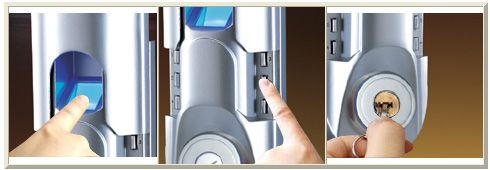 Cédula de Identidad (Personal
   externo al laboratorio)
 Identificación (credencial)
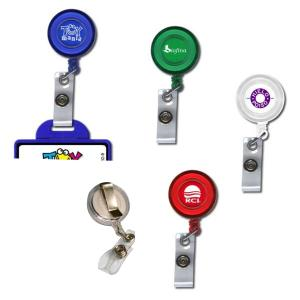 Sistema biométrico 
 Cerradura
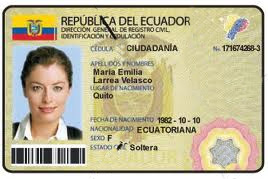 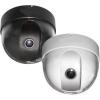 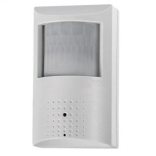 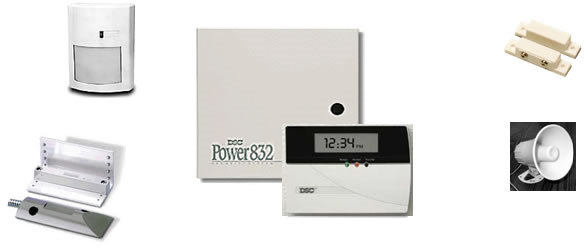 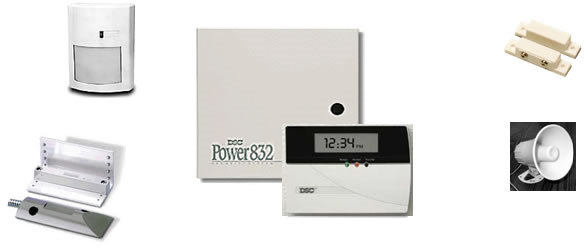 Circuito cerrado de video
 Sistema de alarmas
 Sensores de movimiento
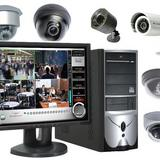 Instalaciones del laboratorio
Condiciones ambientales
Instalaciones del laboratorio
Infraestructura interna
Puntos de conexión de datos (internet e intranet)
Puntos de conexión de voz
Tomas de corriente con conexión a tierra
Habitaciones de preferencia sin ventanas
Instalaciones del laboratorio
Infraestructura interna
Área control de acceso y entrada
 recibir visitantes
Área de almacenamiento
 Área de control de acceso y 
   entrada
 Armarios 
 Puertas con cerradura
 Persona responsable
Área de análisis 
Zona con acceso a internet
Zona sin acceso a internet
 Hardware forense
 Software forense
Área mecánica 
 Desmontaje de equipos
 Ensamblaje de equipos
 Uso de herramientas
Instalaciones del laboratorio
Alternativa de diseño uno
 Divisiones con paneles móviles
 Área de almacenamiento abierta
 Área mecánica
2 puestos de trabajo
 Área de análisis 
2 puestos de trabajo
Alternativa de diseño tres
 Divisiones con paredes de cemento
 Área de análisis con puerta de acceso 
4 puestos de trabajo
 Área mecánica con puerta individual
3 puestos de trabajo
Área de almacenamiento con puerta individual
Instalaciones del laboratorio
Infraestructura óptima – Alternativa de diseño dos
Área de almacenamiento
 Cubículo con puerta de acceso a          
   los armarios 
 Puertas con cerradura

 Área mecánica 
 1 puesto de trabajo
 Armario

 Área de análisis 
 Tres puestos de trabajo
 Cada puesto con armario
 Divisiones con paneles móviles
Elementos del diseño
Equipos informáticos
Alta capacidad de
  almacenamiento.
 Sistema operativo
  estable
 Alta velocidad de
  procesamiento
 Memoria RAM de
   alta velocidad
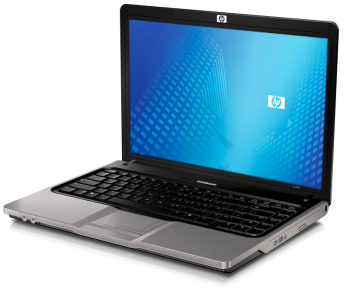 Elementos del diseño
Elementos del diseño
Software forense
Opción de implementación - Área de Rectorado
Edif. CSI
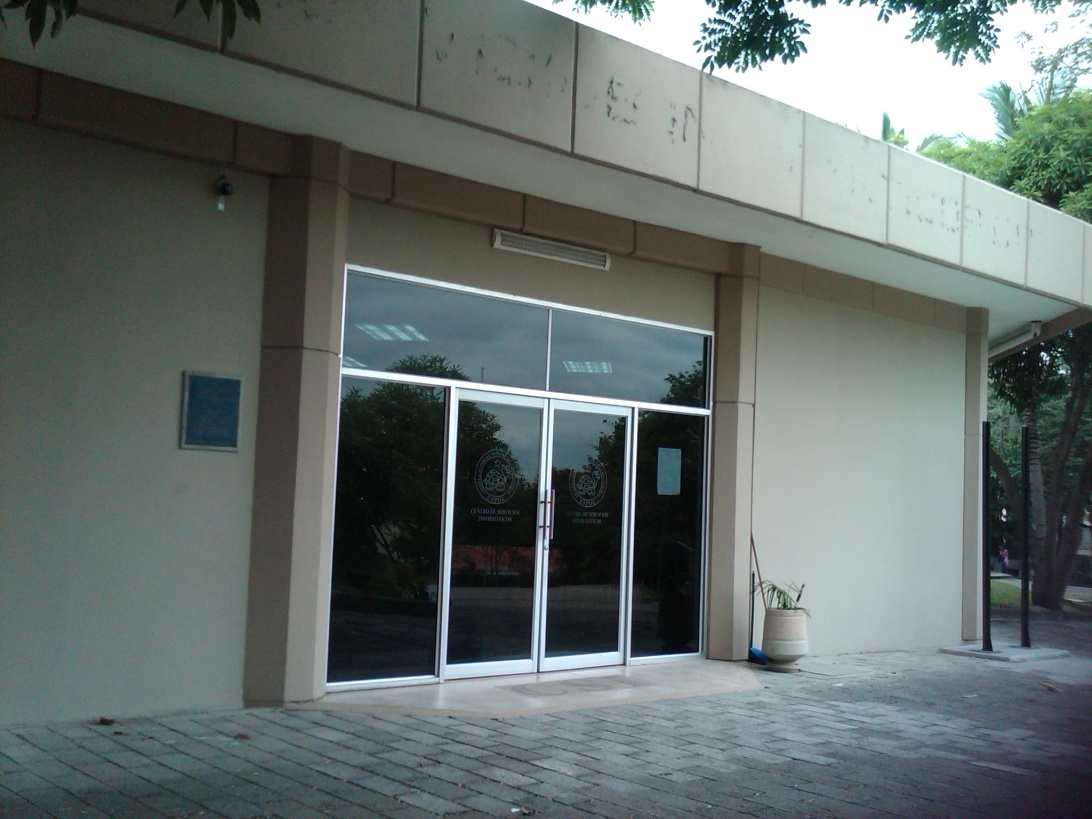 Opción de implementación - Núcleo de Ingenierías
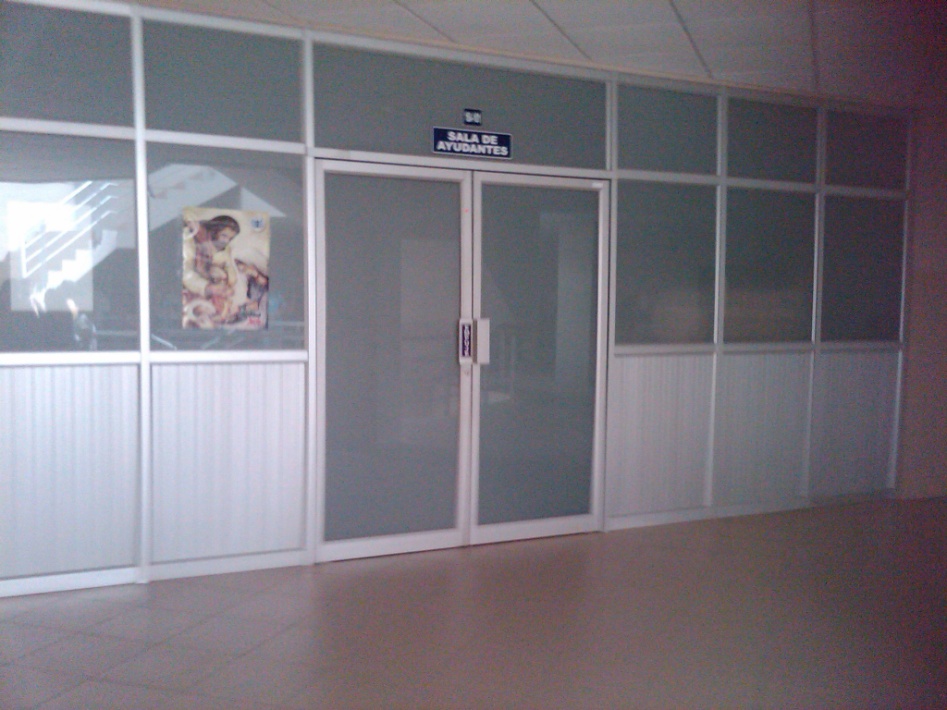 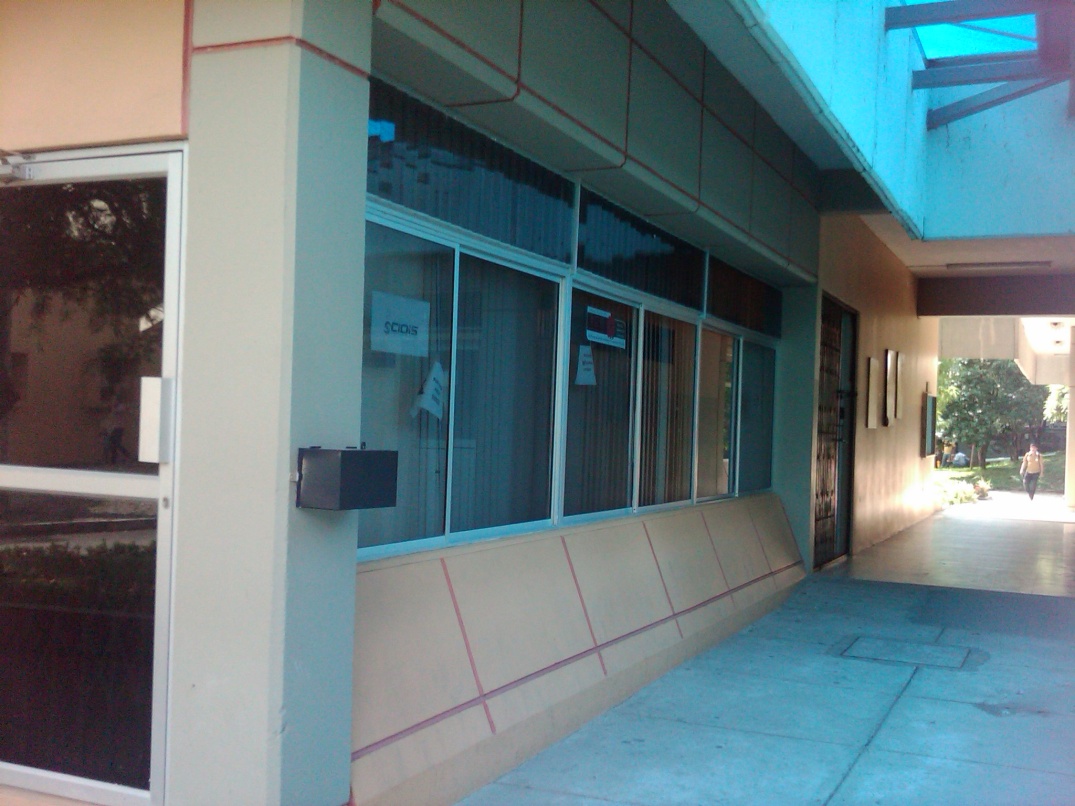 FIEC - Edif. 15-A
FIEC - Edif. 16-C
Ubicación óptima - Área del CSI
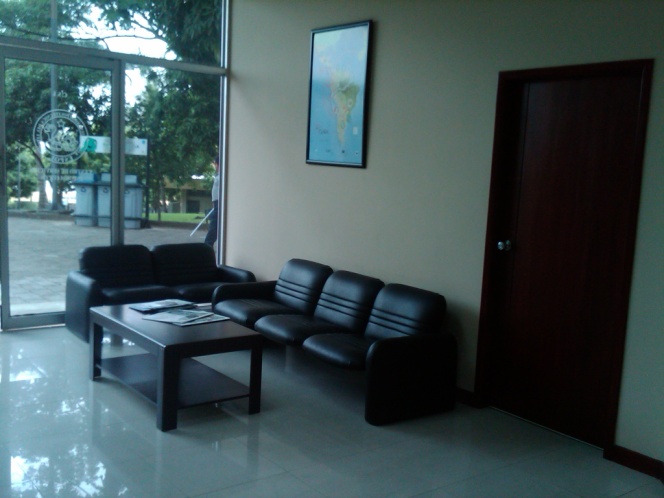 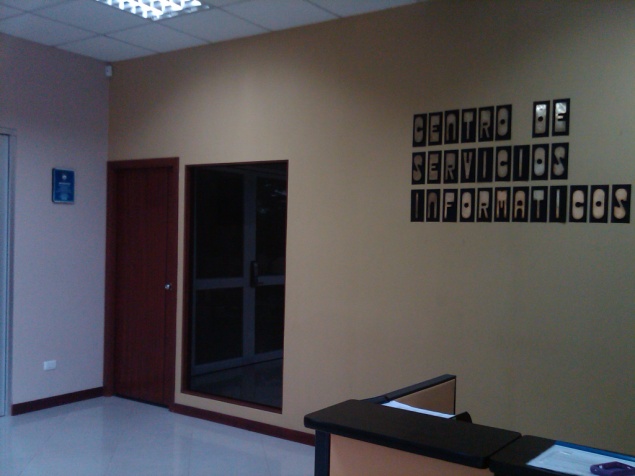 Área de control de acceso y entrada
Área de control de acceso y entrada
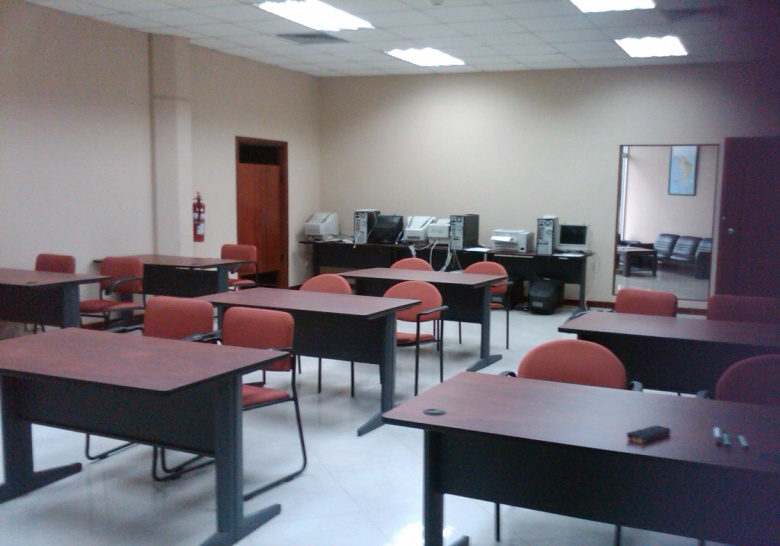 Vista interna – ventana frontal y lado derecho
Vista interna – puerta lado izquierdo
Selección de Hardware y Software
Duplicador Forensic 
   talon kit
 Bloqueador de 
  escritura Ultra Kit
  III
Forensic Recovery of 
  Evidence Device
 CellDEK
Oxygen
Encase
Duplicador Forensic 
   talon kit
 Bloqueador de 
   escritura Ultra Kit
   III
 Forensic Recovery of 
 Evidence Device
   CellDesk Tek
Deft-Extra
 Oxygen
FTK Imager
Deft-Extra
 Oxygen
Restoration
Diseño seleccionado
Conclusiones
Déficit de peritos informáticos que trabajen para la fiscalía.

Personal con capacitación no adecuada en tratamiento de evidencia digital.

No existe un estándar para la investigación de evidencias digitales.

Mayor porcentaje de costo de laboratorio sería invertido en hardware y software
Recomendaciones
Capacitar a todos los miembros involucrados en el control de la cadena de custodia.

Usar de firmas digitales para la emisión de ordenes judiciales.

Crear un Laboratorio de ciencias forenses digitales en la ESPOL.
Gracias por su atención